Biological (Organic) Molecules
Major Components of a Cell
Carbohydrates
Proteins
Lipids
Nucleic Acids
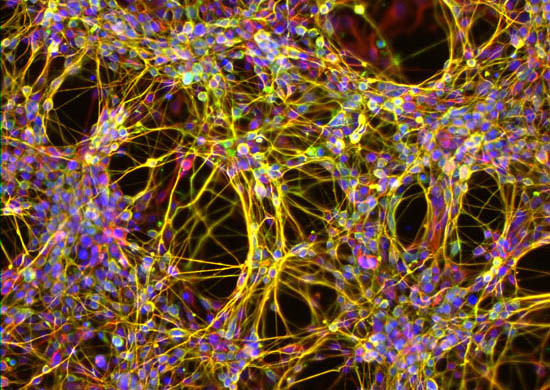 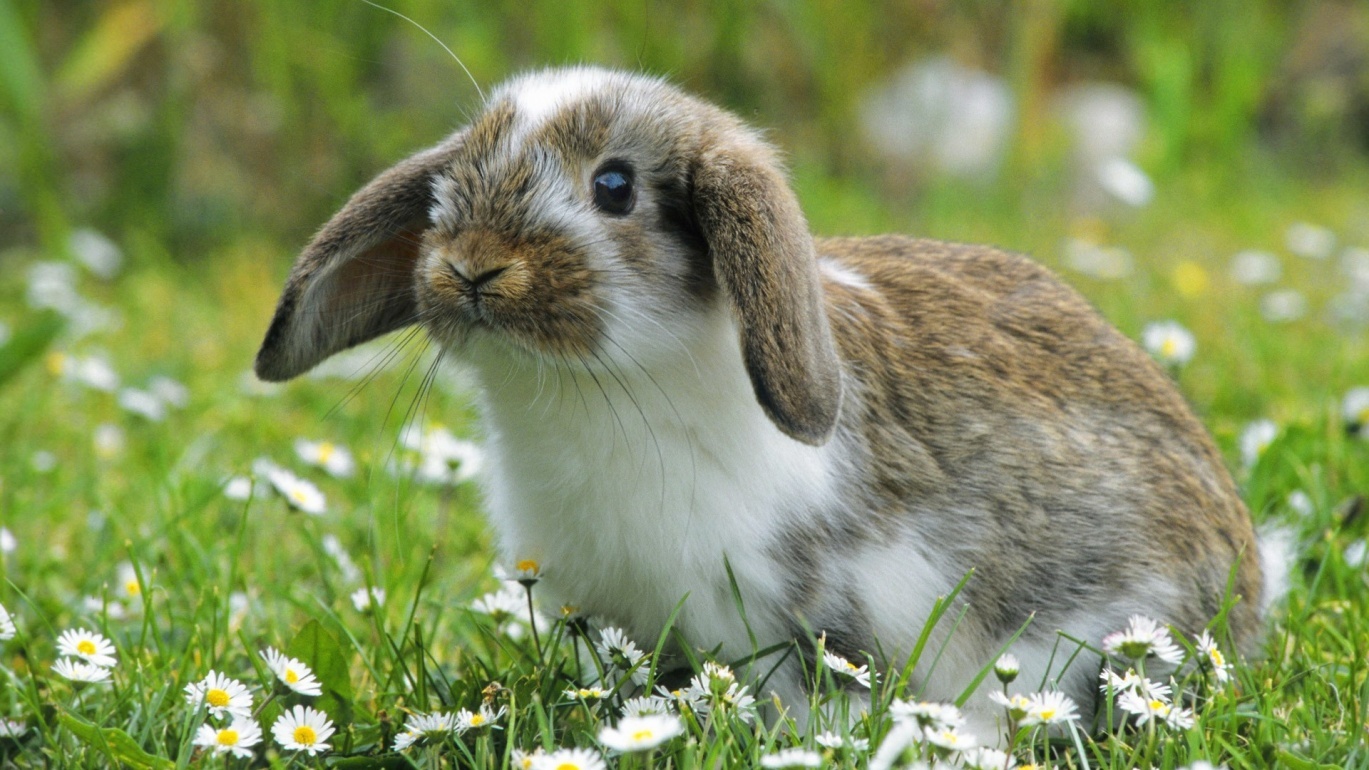 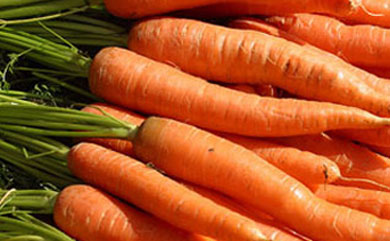 Molecules
Organic molecules: contain carbon
Water is the most abundant molecule in cells
Minerals are considered trace elements and are not needed in large amounts to sustain life
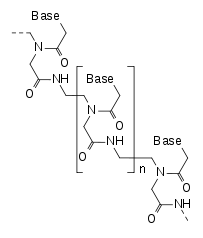 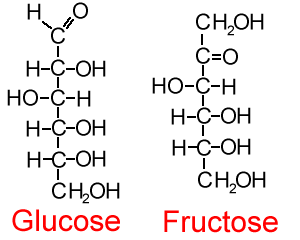 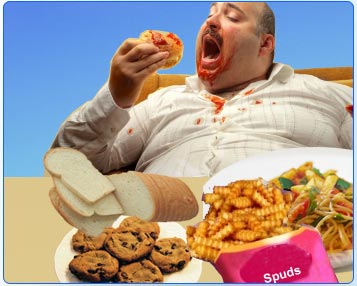 Carbohydrates
Provide energy to cells
Consist of atoms of carbon, hydrogen and oxygen
Usually twice as many hydrogen as oxygen atoms
C6H12O6 glucose
C12H22O11 sucrose
Simple sugars: monosaccharides
Complex carbohydrates: disaccharides or polysaccharides
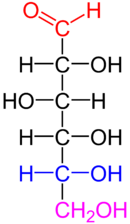 Carbohydrates
Stimulate the immune system
Play a role in binding viruses and bacterial pathogens
Provide cell structure
Monosaccharide
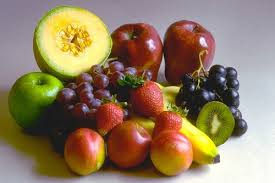 Simple sugars
Easily broken down for energy
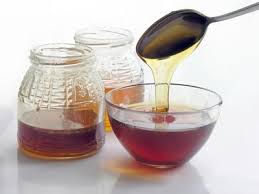 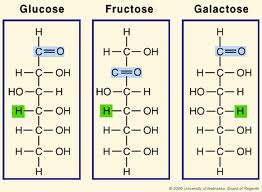 Polysaccharides
Complex sugars
Examples: starch, glycogen, cellulose
Used for energy storage and to build cell structures
Broken down through cellular respiration to create energy (ATP)
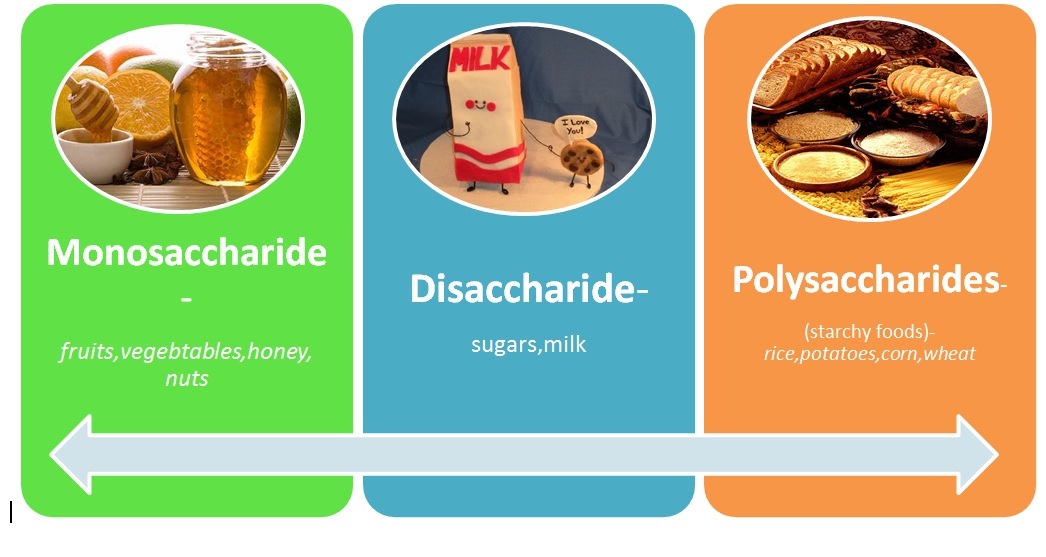 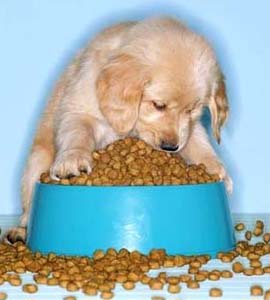 Proteins
Serve as structural materials, energy sources or hormones
Combined with carbohydrates and function on cell surface as receptors
Contain Carbon, hydrogen, oxygen and nitrogen.  Sometimes they also contain sulfur atoms
Building blocks are amino acids
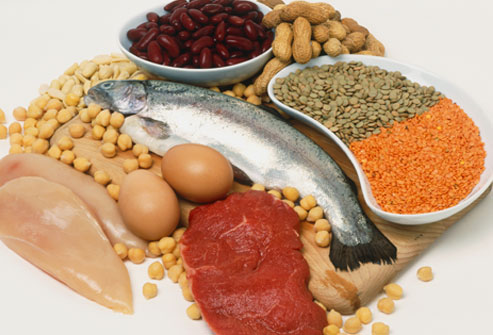 Proteins
Serve as Transport molecules such as hemoglobin carrying oxygen in rbc.

Stimulate nerve impulses

Provide immune protection
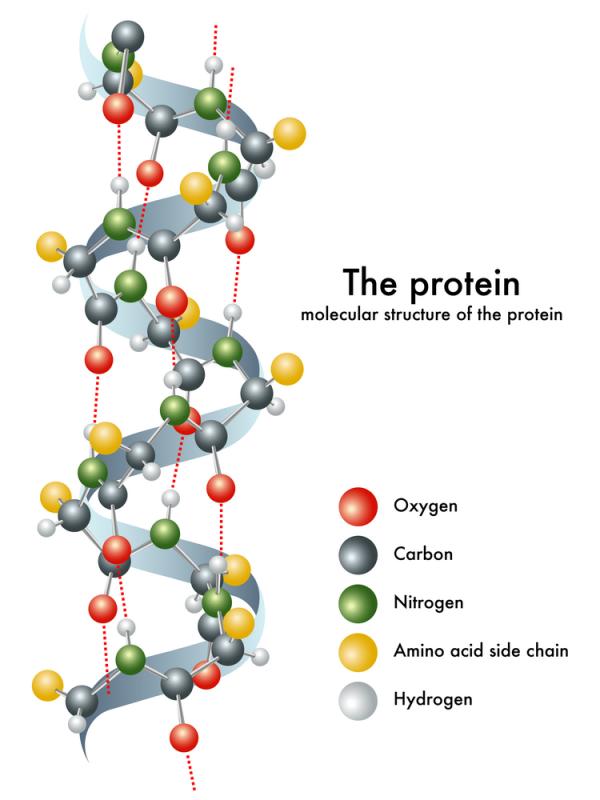 Protein Categories
Build Cell Structure
Transport molecules between cells
Relay messages – hormones
Speed up reactions – enzymes
Lipids
Organic substances which are insoluble in water
Soluble in certain organic solvents such as ether or acetone
Include fats, phospholipids and steroids
Store energy for cells and can store more energy, gram for gram, than carbs
Building blocks for fats are fatty acids and glycerol.
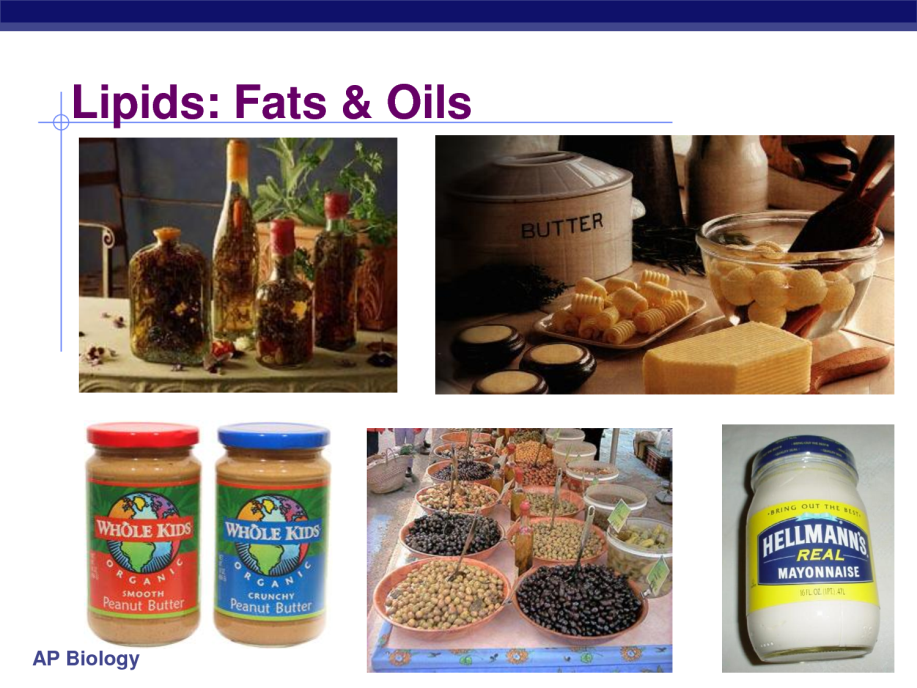 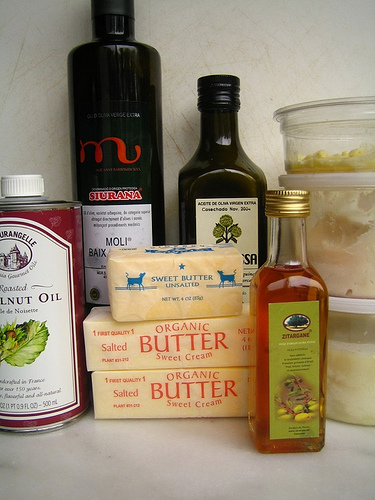 Lipids
Lipids are highly useful storage molecules, can be broken down to release more energy than a sugar molecule
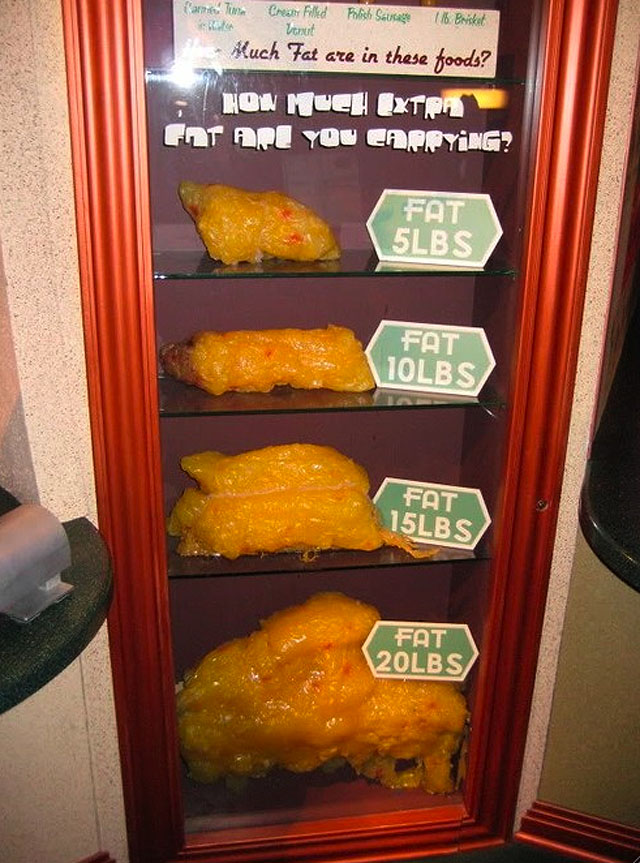 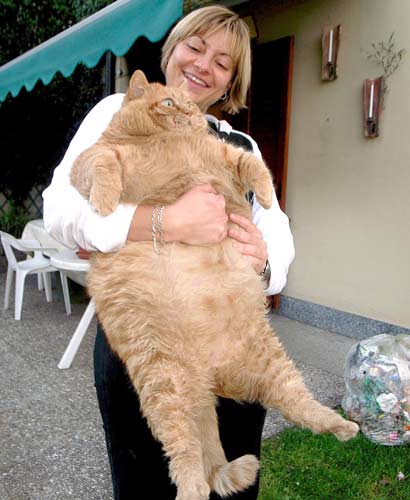 Nucleic Acids
Contain carbon, hydrogen, oxygen, nitrogen and phosphorus.
Building blocks are nucleotides
2 types of nucleic acids:
RNA: contain ribose
DNA: Deoxyribose
Store and transfer genetic information
Control cellular activities
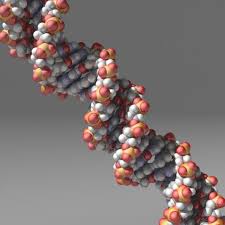 Nucleic Acids
Provide instruction for making proteins which direct the structure and activity of the cell
Ex. RNA, DNA, NAD
DNA is the most important of these molecules because it makes the organism what it is
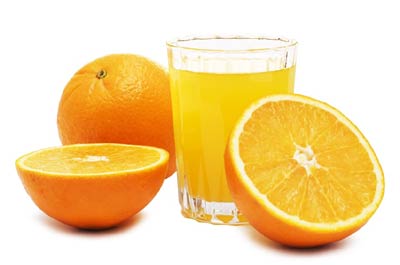 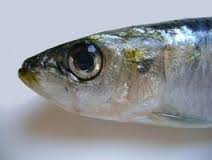 4 Classes of Biological molecules